Achondroplasia.expert Literature Review
January 2023
Achondroplasia.expert is organized and funded by BioMarin. This material has been developed in conjunction with the Achondroplasia.expert Editorial Committee.
For Healthcare Professionals Only© 2022 BioMarin International Ltd.All Rights Reserved. EU-ACH-00766 03/23
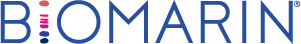 Australian Guidelines for the Management of Children With Achondroplasia
Significant challenges exist in delivering services to individuals with ACH across Australia
Abbreviated guideline statements: 
Children with ACH require shared care 
Should have access to a range of health professionals
Require regular MDT review with specialist HCP teams 
May have neurosurgical, orthopaedic, ENT, and respiratory complications
Need neurological, MRI, clinical, and sleep review as soon as possible after birth or diagnosis
Use AFMS for MRI scans to ensure consistent reporting of craniocervical stenosis parameters
Conduct neurological examination on a regular, ongoing basis 
Newborns should be managed using a ‘Handling and Positioning’ protocol 
Growth should be assessed regularly, using ACH-specific Australian reference charts 
Babies and young children require regular developmental assessment 
Recommend formal speech assessment at 2 years and fine motor assessment ~4 years
Formal developmental assessments should involve therapists experienced with ACH
Development of motor skills is condition-specific and reference milestones are available
Refer for re-evaluation and intervention if development is outside typical ACH trajectory 
Delays in communication, social, emotional or problem-solving milestones warrant assessment 
Children with ACH may have significant physical limitations as well as delay in acquiring independent self-care to a variable extent
Children with ACH should be able to participate in most educational and community activities
Children with ACH may experience personal and societal responses to their physical difference
Increased time demands from medical and therapy needs in addition to psychosocial adjustment to a diagnosis of ACH may create stressful experiences for families
Peer support for families and older children is valuable in developing self-confidence and a sense of belonging
Geographical challenges in accessing specialised care 
Differences in state-based service delivery models
Australian-focused guidelines were designed to complement existing international, American, and European recommendations
Guideline development
17participants
Literature search for studies of children
 Used modified Delphi process to vote
 NHMRC levels of evidence
 GRADE recommendations
 Included age-specific guidelines
 Developed 20 statements on management
These guidelines are intended for use in Australia by HCPs, in children and young people with ACH, and their families
ACH, achondroplasia; AFMS, Achondroplasia Foramen Magnum Score; ENT, ear, nose, and throat; GRADE, Grading of Recommendations Assessment, Development and Evaluation; NHMRC, National Health and Medical Research Council. 
Tofts LJ, et al. J Paediatr Child Health 2023;59:229–41.